Геліантус-одна з форм реалізації STEM-освіти
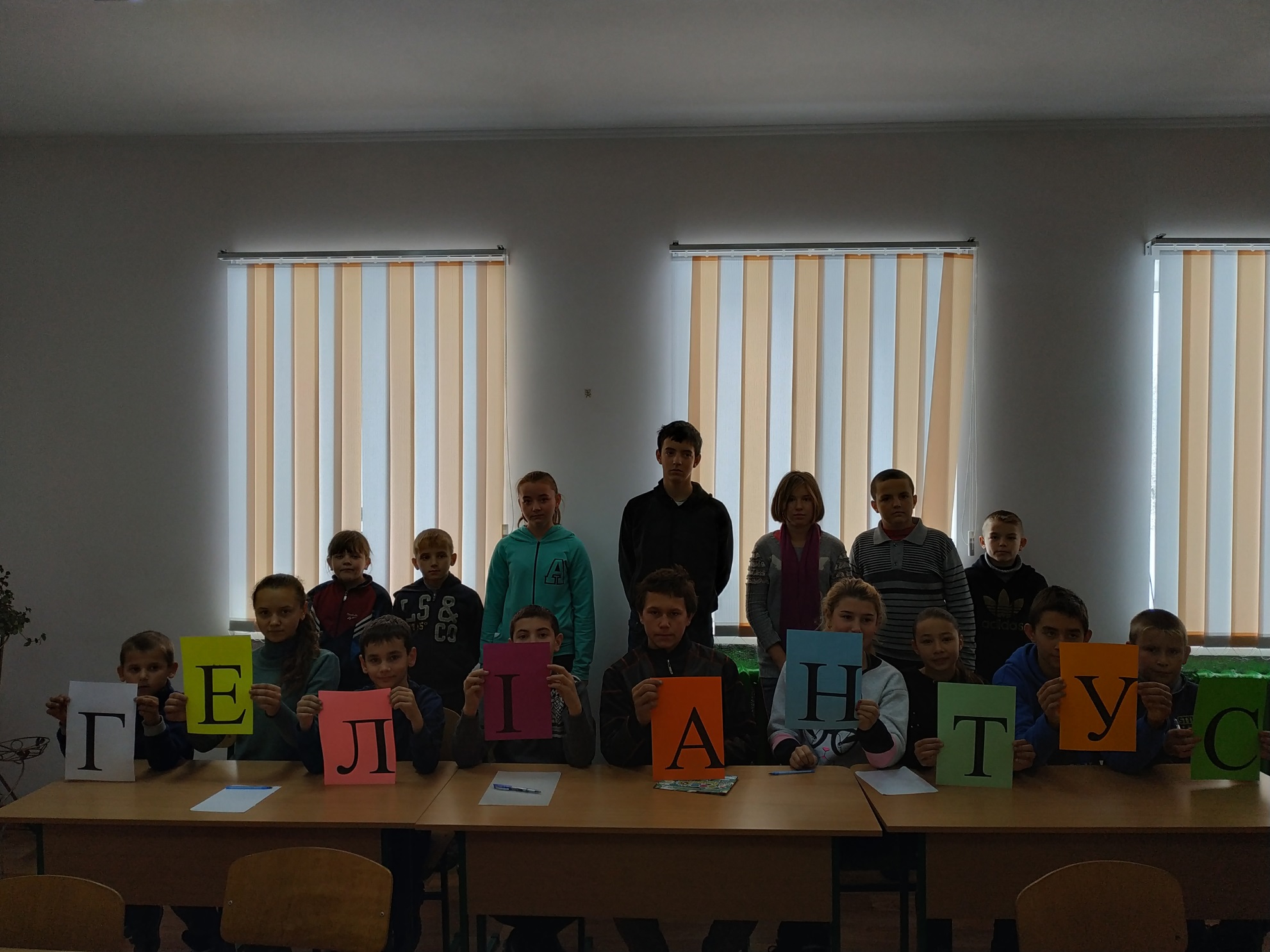 «Знання без застосування, що хмари без дощу»
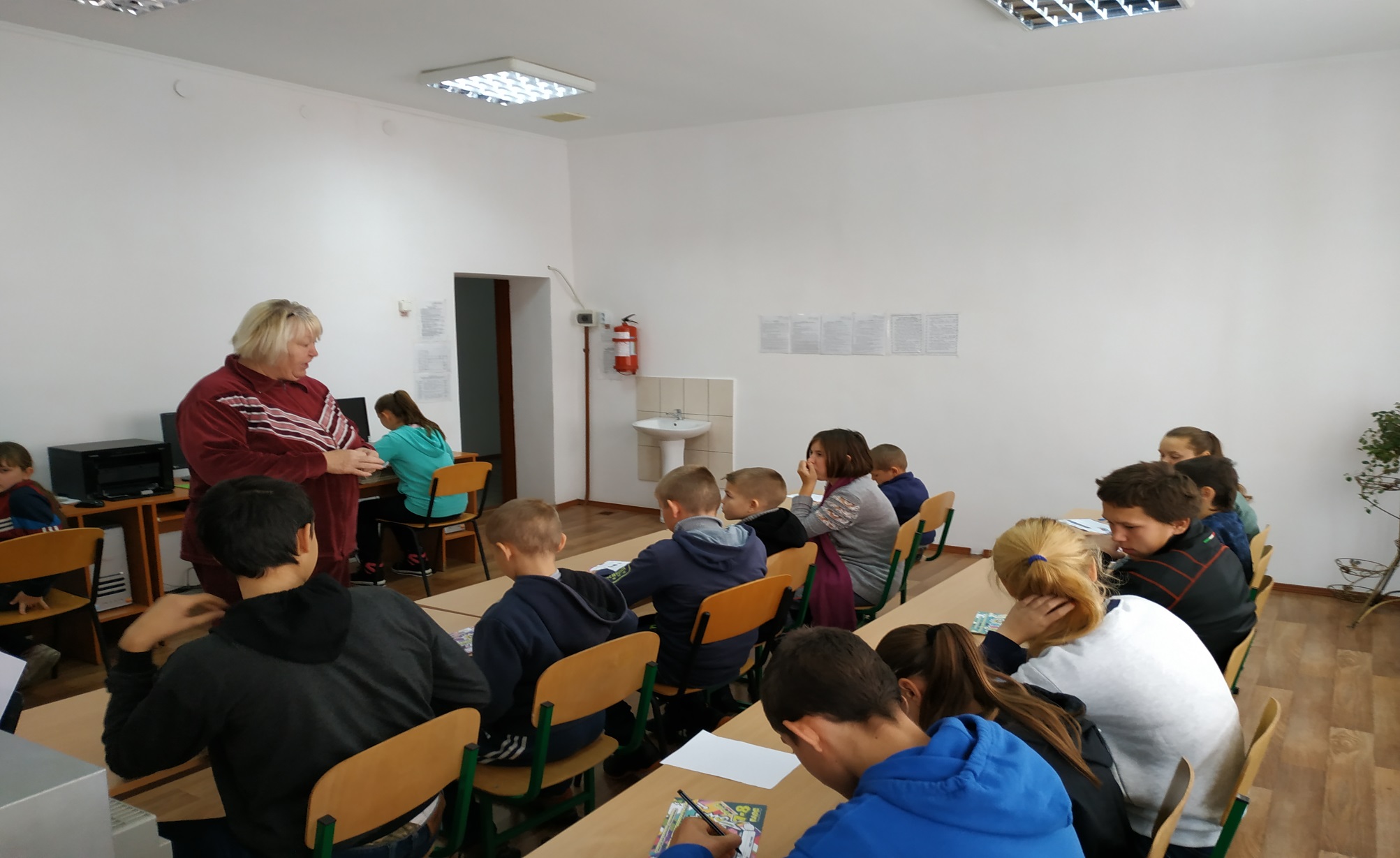 Завдання з гри “Геліантус”  2016 року





Соняшник – дуже цінна рослина: насіння вживають в їжу,з нього виділяють олію,соняшниковий мед надзвичайно корисний. 
А що ще виготовляють із соняшника?
А)шоколад; Б)халву;В)карамель.
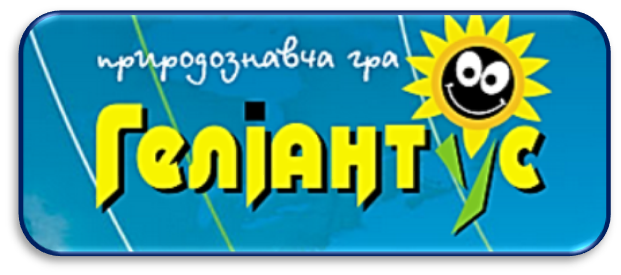 Завдання для математиків

			У нашій місцевості є декілька 				підприємств,що займаються 				переробкою насіння соняшника				Олійня с.Григорівки дає вихід  				27 л із 100кг.;
				с.Рівне -  26л із 100кг.
				Вартість олії на оптовому 				ринку м.Кропивницький 
24грн  грн за 			24 грн  за 0.8л. 
				Порахуйте де вигідніше купити 				олію? Врахуйте транспортні 				витрати.
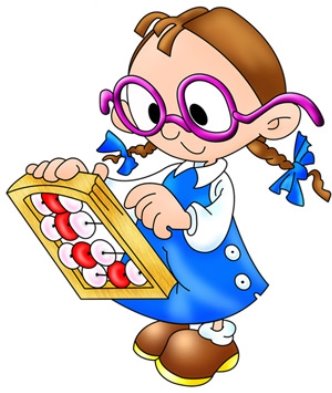 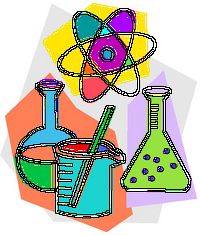 Завдання для хіміків 





Серед запропонованих предметів є такі, за допомогою яких можна продемонструвати найпростіший спосіб добування олії.
Знайдіть ці предмети та добудьте олію.
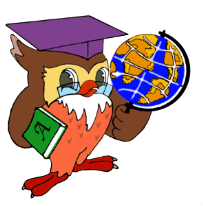 Завдання для географів




Україна експортує олію в десятки країн світу.
Назвіть країну,яка купляє українську олію( з огляду на продукцію,що лежить на вашому столі).
Завдання для біологів
Перевірте правильність  чи Знайдіть помилки на малюнку
Плід -зернівка            			______Клас: Однодольні
				______Родина:Складноцвіті

___________Трубчаста квітка
				______Трубчаста квітка

				______Листки складні
				______Жилкування дугове

				______Стебло витке
			

				______Суцвіття кошик


				______Корінь мичкуватий
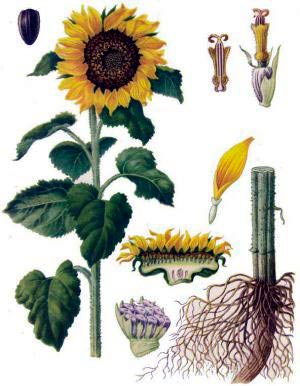